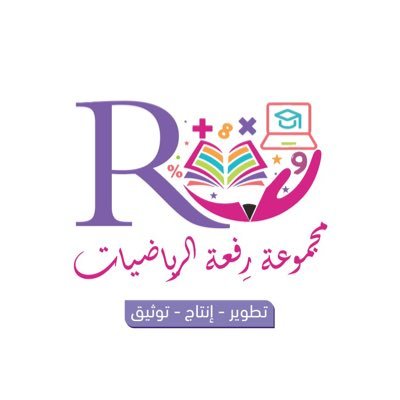 8 - 1
كسور الوحدة
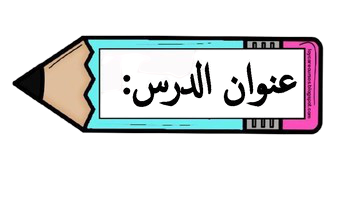 أ.أحـمـد الأحـمـدي  @ahmad9963
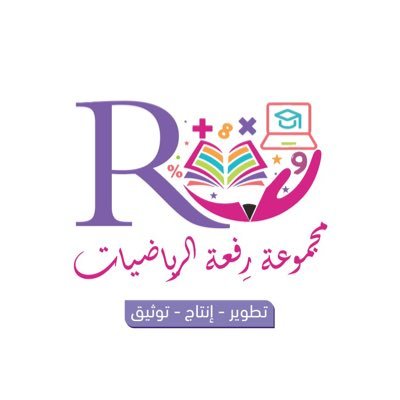 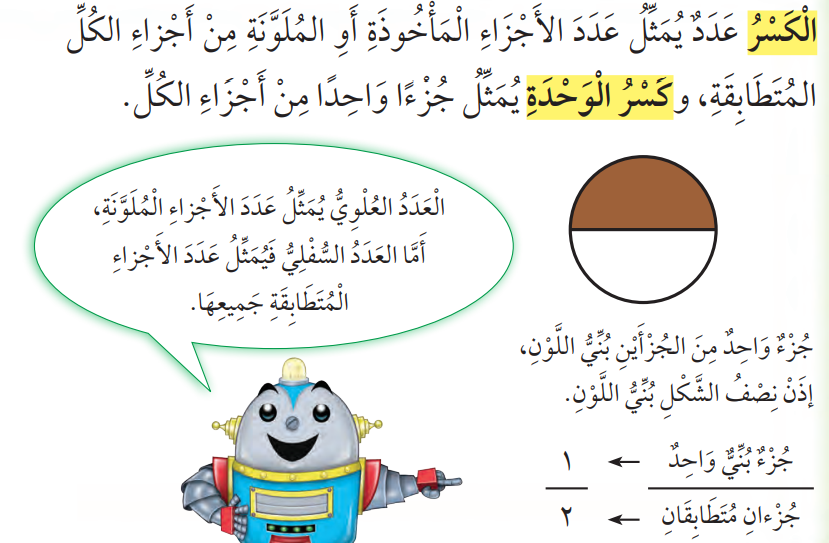 فكرة الدرس

أمثل كسور الوحدة وأقرؤها وأكتبها .

المفردات
الكسر
الأجزاء المتطابقة
الكل
كسر الوحدة
أ.أحـمـد الأحـمـدي  @ahmad9963
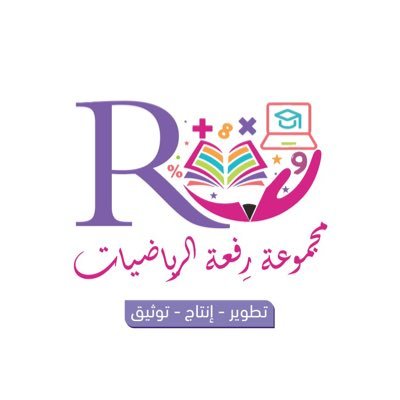 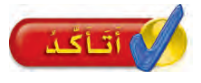 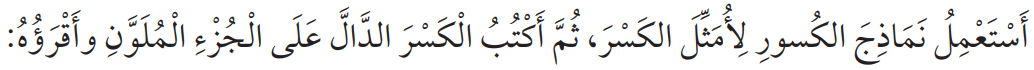 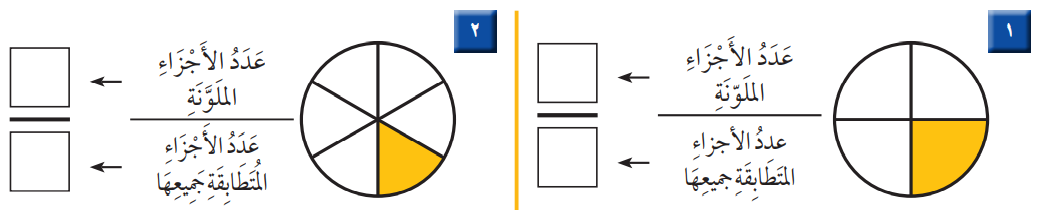 أ.أحـمـد الأحـمـدي  @ahmad9963
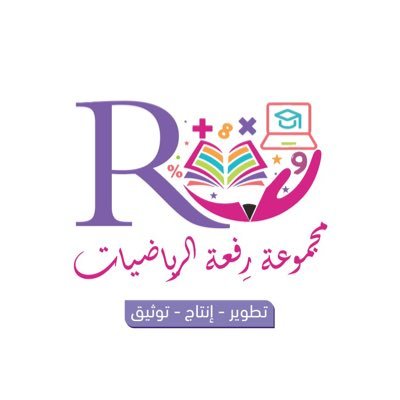 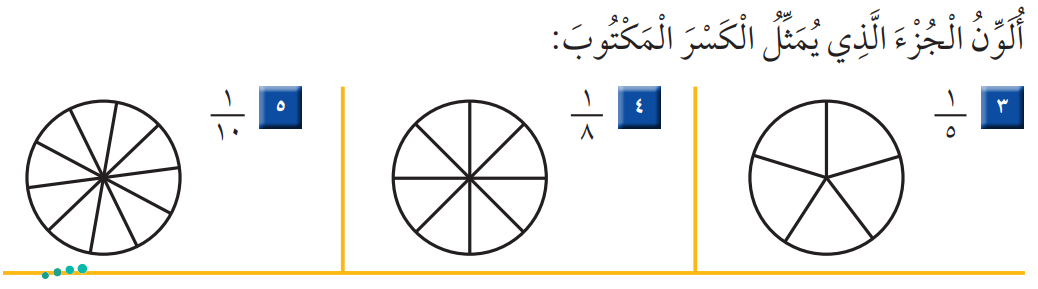 أ.أحـمـد الأحـمـدي  @ahmad9963
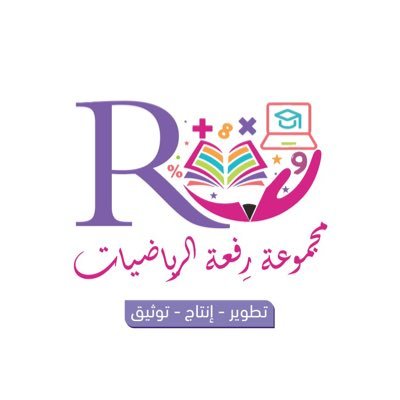 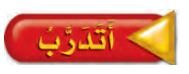 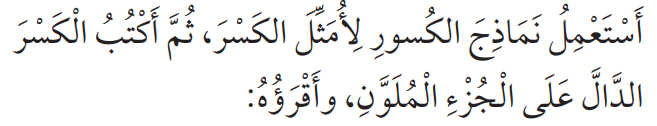 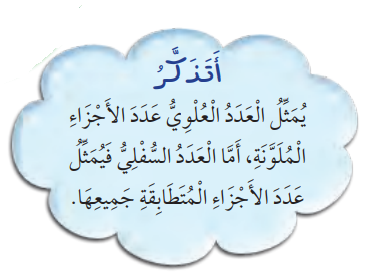 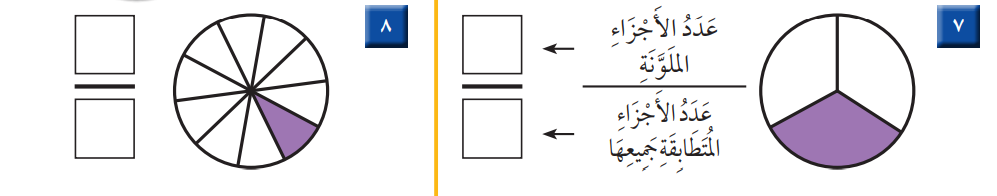 أ.أحـمـد الأحـمـدي  @ahmad9963
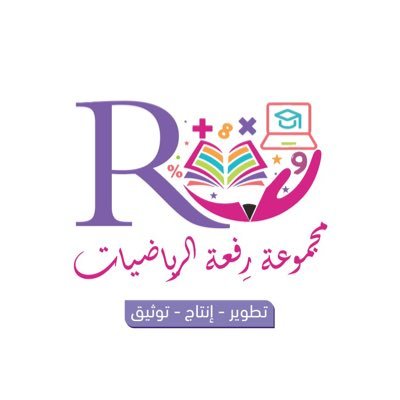 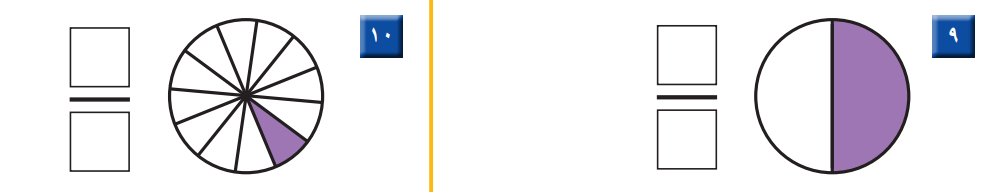 أ.أحـمـد الأحـمـدي  @ahmad9963
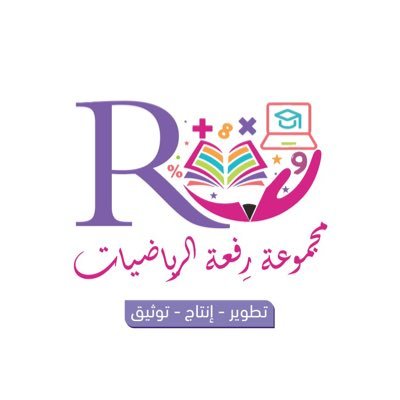 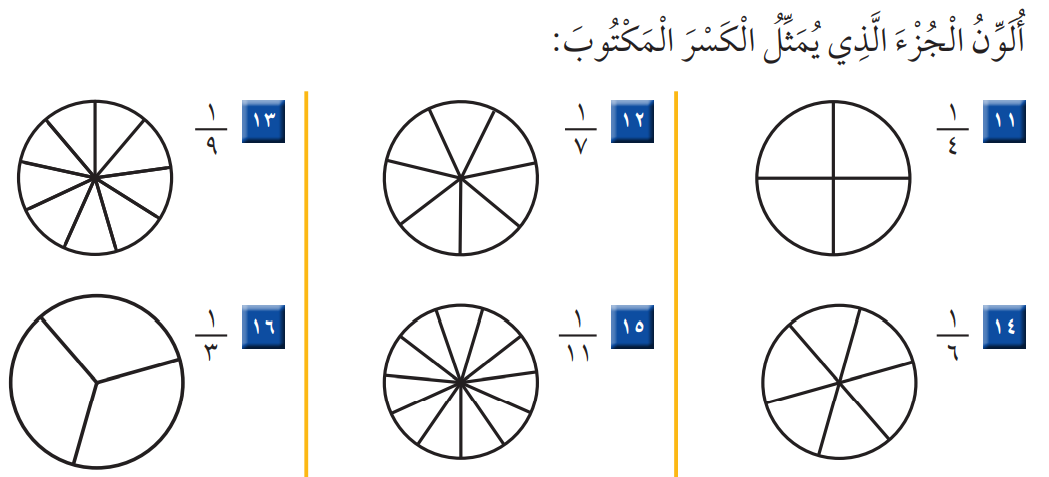 أ.أحـمـد الأحـمـدي  @ahmad9963
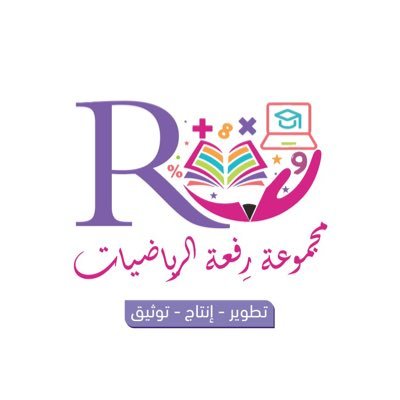 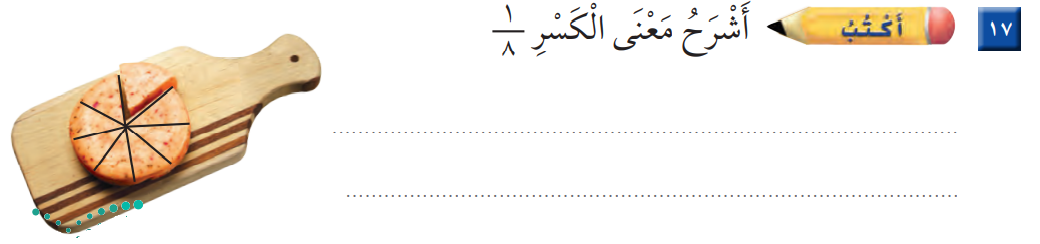 أ.أحـمـد الأحـمـدي  @ahmad9963